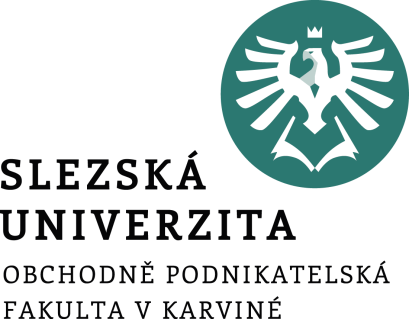 POSTAVENÍ ROZPOČTU NÁKLADŮ V SYSTÉMU PLÁNŮ A ROZPOČTŮ
Přednáška č. 7
Plánování (plán)
v jednotlivých jazykových oblastech se setkáváme s tím, že není zcela rozlišen pojem rozpočet a plán

plánování pojímá šířeji než rozpočetnictví, zejména z těchto důvodů:

je nástrojem prosazování tzv. podnikových politik nebo jinak vymezených strategických a taktických cílů a koncepcí

někdy vymezuje pouze věcné úkoly, například pouze pomocí kvantitativních ukazatelů
[Speaker Notes: csvukrs]
Rozpočet
Rozpočet má přímou nebo nepřímou vazbu na podnikové politiky, a to pomocí plánových úkolů. 

stanovují se jím hodnotové ukazatele v peněžních jednotkách,

musí stanovit určité úkoly

sestavuje se na určité časové období, 

nepoužívá pouze skutečné propočtené veličiny (např. normy přímých nákladů pro sestavení kalkulací), ale někdy i veličiny odhadované.
[Speaker Notes: csvukrs]
Funkce rozpočtu
Rozpočet zajišťuje v podniku tyto funkce:

stanovuje a vymezuje nákladové úkoly vnitropodnikových útvarů,

kontroluje úroveň hospodárnosti vnitropodnikových útvarů,

umožňuje poskytnout informace o určování režijních sazeb potřebných při sestavování předběžných kalkulací.
[Speaker Notes: csvukrs]
Normy
ve většině případů se používá u rozpočtování přímých nákladů

jedná se o vztahovou či směrnou veličinu týkající se například spotřeby materiálu, práce apod., která je vyjádřena v naturálních jednotkách

následně je skrze vztahovou veličinu převedena na peněžní jednotky

příkladem může být například hodina, kg, kWh apod.
[Speaker Notes: csvukrs]
Limit
je využíván ve vztahu k rozpočtování nepřímých či režijních nákladů

vyjadřuje horní nebo dolní mez či hranici, která je stanovena v hodnotových i v naturálních jednotkách

jedná-li se o limit nákladů, hovoříme o horním omezení nákladů

v případě limitu výnosů hovoříme o dolním omezení výnosů 

určujeme, kolik by měly činit maximálně náklady a kolik by měly činit minimálně výnosy (snahou každého podniku o minimalizaci nákladů a maximalizaci výnosů)
[Speaker Notes: csvukrs]
Fáze rozpočtů
Rozpočtovací proces v sobě zahrnuje několik fází, a to:

přípravu rozpočtů

tvorbu rozpočtů

kontrolu plnění rozpočtů včetně jeho průběhu a identifikace odchylek

odstranění odchylek
[Speaker Notes: csvukrs]
Kontrola rozpočtů
Aby byl zajištěn účel rozpočetnictví, nelze pouze rozpočet sestavit, ale musí dojít také k jeho následné kontrole. Ta může být v podniku zajištěna 4 způsoby, a to:

porovnáním skutečného stavu s absolutním rozpočtem,
porovnáním skutečného stavu s rozpočtem přepočteným na skutečný objem výkonů,
porovnáním skutečného stavu s rozpočtem variantním,
zajištěním následné kontroly jednicových nákladů dle kalkulace standardních nákladů.
[Speaker Notes: csvukrs]
Typy rozpočtů
Dle časového období, na které jsou rozpočty sestavovány, se nejčastěji rozlišují:

krátkodobé rozpočty (tzv. taktické rozpočty)
dlouhodobé rozpočty (tzv. strategické rozpočty)

Dle stupně řízení, na které se podnikové rozpočty sestavuji:

základní rozpočet
souhrnný rozpočet
[Speaker Notes: csvukrs]
Typy rozpočtů
Dle rozsahu zobrazování a zachycování nákladů a výnosů:

rozpočty zahrnující veškeré podnikové náklady a výnosy
rozpočty zahrnující pouze část podnikových nákladů a výnosů

Dle počtu variant plánu:

pevný rozpočet
variantní rozpočet
[Speaker Notes: csvukrs]
Krátkodobý rozpočet
sestavuje se na období kratší než jeden rok a je primárně zaměřen na režijní náklady jednotlivých útvarů uvnitř podniku (vnitropodnikové útvary)

zabývá se zejména tokovými veličinami (například náklady a výnosy zobrazené ve výkazu zisku a ztrát)

stavové veličiny (například aktiva a pasiva zobrazená v rozvaze) jsou pouze doplňkovými veličinami

v rámci krátkodobých rozpočtů rozeznáváme dva typy rozpočtů:
a to vnitropodnikový rozpočet a 
podnikový rozpočet.
[Speaker Notes: csvukrs]
Vnitropodnikový rozpočet
je zaměřen na vnitropodnikové útvary, jejich činnosti a řízení

jde převážně o vymezení a stanovení úkolů dle odpovědnosti za náklady, výnosy a další hodnotové veličiny

týká se zejména jednicových nákladů (dle kalkulace či norem) a nákladů režijních

zahrnuje v sobě rozpočet výkonů, peněžních příjmů a výdajů, výnosů a nákladů, aktiv a pasiv a režijních nákladů
[Speaker Notes: csvukrs]
Vnitropodnikové rozpočty
rozpočty jednotlivých podnikových výkonů (výrobků, služeb apod.),

rozpočty peněžních příjmů,

rozpočty peněžních výdajů,

rozpočty tokových veličin,

rozpočty stavových veličin,

rozpočty režijních nákladů
[Speaker Notes: csvukrs]
Podnikový rozpočet
není zaměřen na jednotlivé vnitropodnikové útvary podniku, ale na podnik jako celek

podnikový rozpočet je složen z:

rozpočtové výsledovky

rozpočtové rozvahy

rozpočtu peněžních toků (rozpočet cash flow)
[Speaker Notes: csvukrs]
Rozpočtová výsledovka
hlavním ukazatelem je hospodářský výsledek

primární pozornost je věnována výsledku hospodaření z hlavní výdělečné činnosti

nejvýznamnější část rozpočtové výsledovky je tvořena:

rozpočtem výnosů (vycházející z plánu prodeje) 

následně z rozpočtu jednicových nákladů (vycházející z plánu výroby),

rozpočtu přímých nákladů na konkrétní druh výkonu a rozpočtu režijních nákladů.
[Speaker Notes: csvukrs]
Rozpočtová rozvaha
zaměřuje se na změnu stavu aktiv a pasiv

v krátkodobých a takticky orientovaných rozpočtech se sestavuje rozvaha, která je méně podrobná než příslušný účetní výkaz finančního účetnictví

v rámci oběžných aktiv a krátkodobých závazků je zpracováván na základě rozpočtu peněžních toků s cílem zjištění tzv. pracovního kapitálu

rozpočet pracovního kapitálu spojuje rozvahu s rozpočtem peněžních toků
[Speaker Notes: csvukrs]
Rozpočet peněžních toků (rozpočet cash flow)
je zaměřen na koordinaci vztahů mezi jednotlivými činnostmi v podniku, jež jsou hlavním zdrojem či nositelem peněžních popř. finančních prostředků

jeho hlavní funkcí je zajišťování likvidity podniku a platební schopnosti podniku

rozpočet peněžních toků se člení na provozní činnost, investiční činnost a finanční činnost
[Speaker Notes: csvukrs]
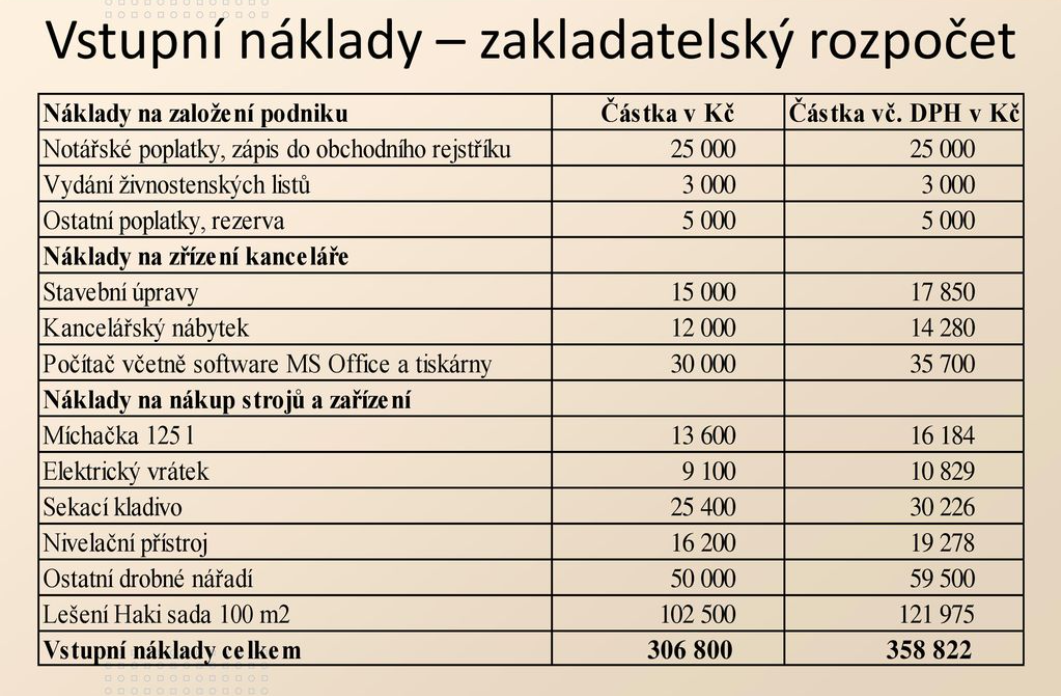 [Speaker Notes: csvukrs]
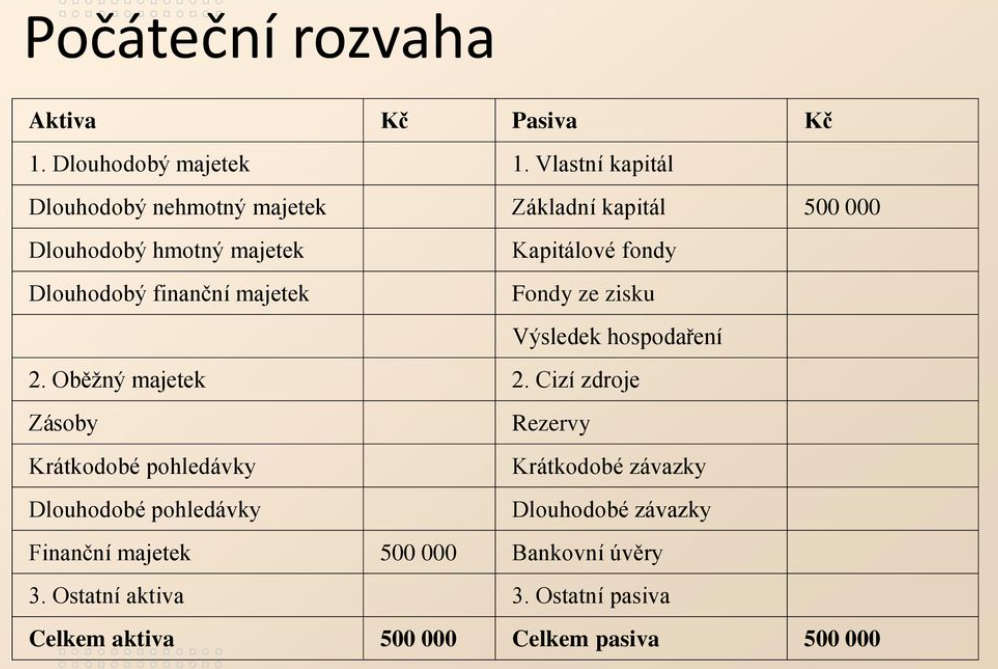 [Speaker Notes: csvukrs]
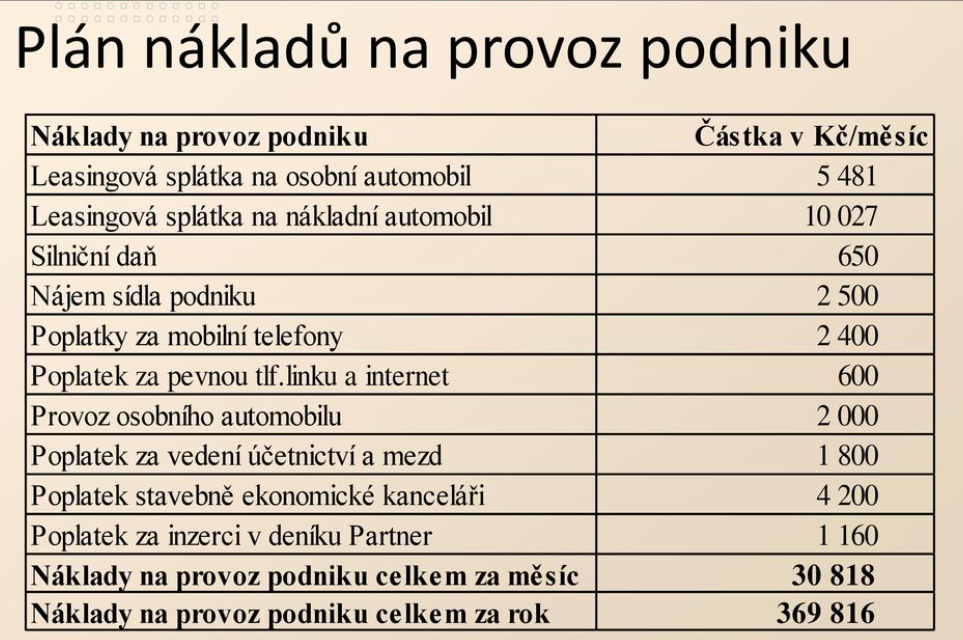 [Speaker Notes: csvukrs]
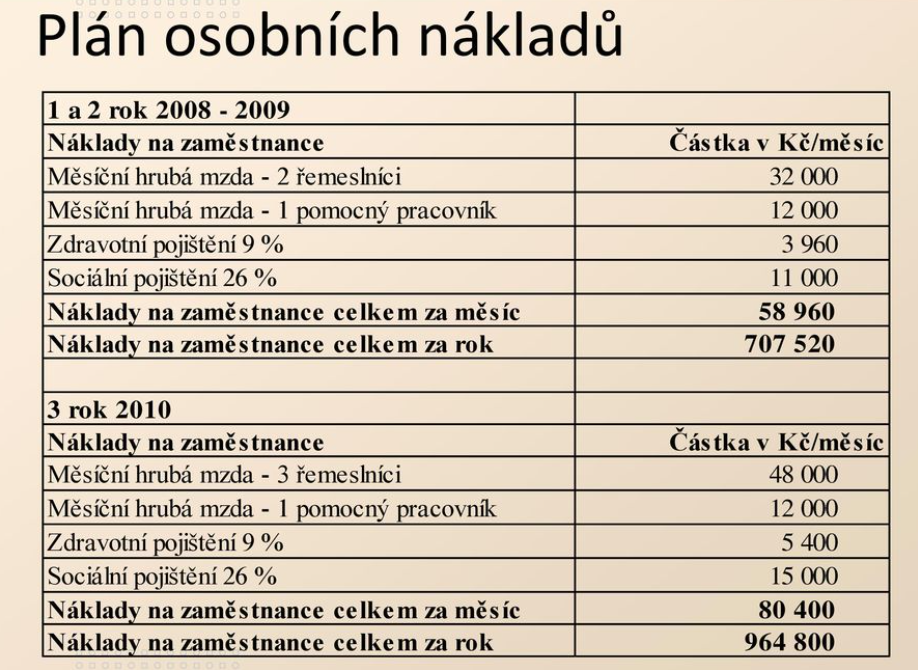 [Speaker Notes: csvukrs]
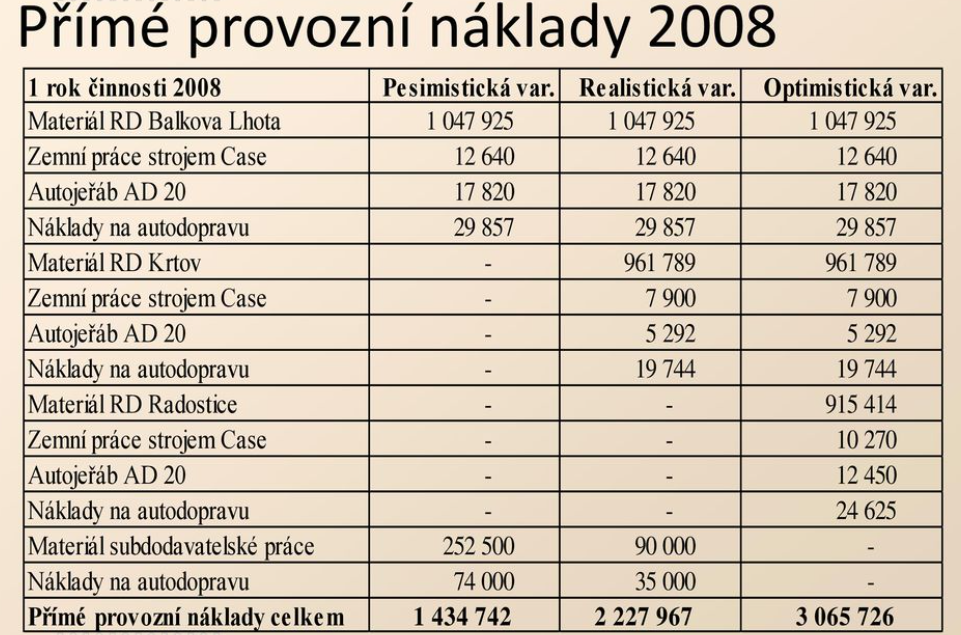 [Speaker Notes: csvukrs]
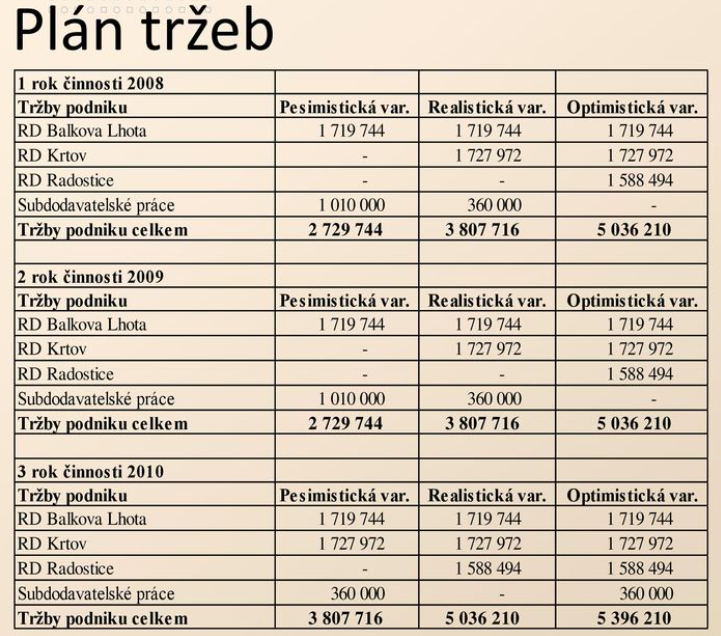 [Speaker Notes: csvukrs]
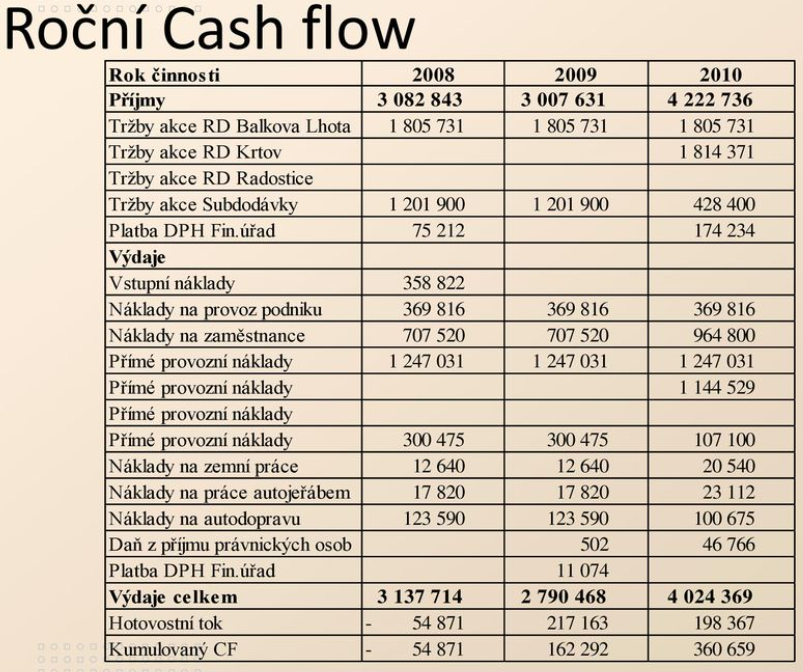 [Speaker Notes: csvukrs]
Dlouhodobé rozpočty
Dlouhodobé rozpočty jsou v podniku sestavovány na období delší než jeden rok a vychází z dlouhodobých cílů podniku. 


Rozpočty dlouhodobého charakteru

jež jsou zaměřeny pouze na oblasti, popř. činnosti, které mohou ovlivnit chod celého podniku v delším časovém období

jsou zaměřeny především na investiční rozpočty, kapitálové rozpočty a rozpočty výdajů na vědu a výzkum
[Speaker Notes: csvukrs]
Dlouhodobé rozpočty
Velitelský rozpočet (tzv. Master Budget)

sestavován jako obecný rozpočet, který v sobě zahrnuje rozpočtovou výsledovku, rozpočtovou rozvahu a rozpočet peněžních toků v dlouhodobém horizontu

Rozpočet vývoje nákladů

 sledující řízení nákladů z dlouhodobého hlediska

je zaměřen na možnosti ovlivňování vývoje jednotlivých nákladů v podniku.
[Speaker Notes: csvukrs]
Další dlouhodobé rozpočty
Klouzavý rozpočet
v jehož rámci je sestavován detailní rozpočet na nejbližší časové období a pouze okrajový či rámcový rozpočet pro další časová období. 

Pevný rozpočet
který je využíván ve výrobě se stálým využitím výrobní kapacity a kde je velmi náročné měření výkonů.

Pružný (variantní) rozpočet
který je sestavován pro různé úrovně výkonů útvarů. Hlavní myšlenka spočívá v rozdělení nákladů na variabilní a fixní složku.
[Speaker Notes: csvukrs]
Rozpočtování režijních nákladů průběhu v minulosti
V praxi se využívá několik metod pro rozpočtování režie, mezi které lze zařadit:

grafické zjištění přímky odhadem, 

extrapolace (interpolace) na základě dvou reprezentativních údajů o skutečnosti, 

statistické metody, 

metoda variátorů.
[Speaker Notes: csvukrs]
Rozpočet podle zdůvodněného odhadu budoucího vývoje
metoda je založena na odhadu budoucího vývoje a příčin vzniku jednotlivých položek 

informace jsou využity ke zdůvodnění a propočtu odpovídající výše režijní položky

vhodná zejména tehdy, když 
dochází k nepravidelnostem při vzniku režijní položky, 
útvar nemůže vznik režijního nákladu ovlivnit 
anebo výše nákladů není podle útvaru měřitelná, 
případně by měření bylo nehospodárné
[Speaker Notes: csvukrs]
Děkuji za pozornost